Гідрокінезотерапія
Метою викладання навчальної дисципліни «Гідрокінезотерапія» є практичне і теоретичне опанування студентами знаннями та вміннями, професійними навичками, необхідними для самостійної організаторської, тренерсько-педагогічної, лікувальної, наукової та виховної роботи в усіх підрозділах сфери діяльності фахівця з фізичної терапії та ерготерапії з розділу гідрокінезотерапії.
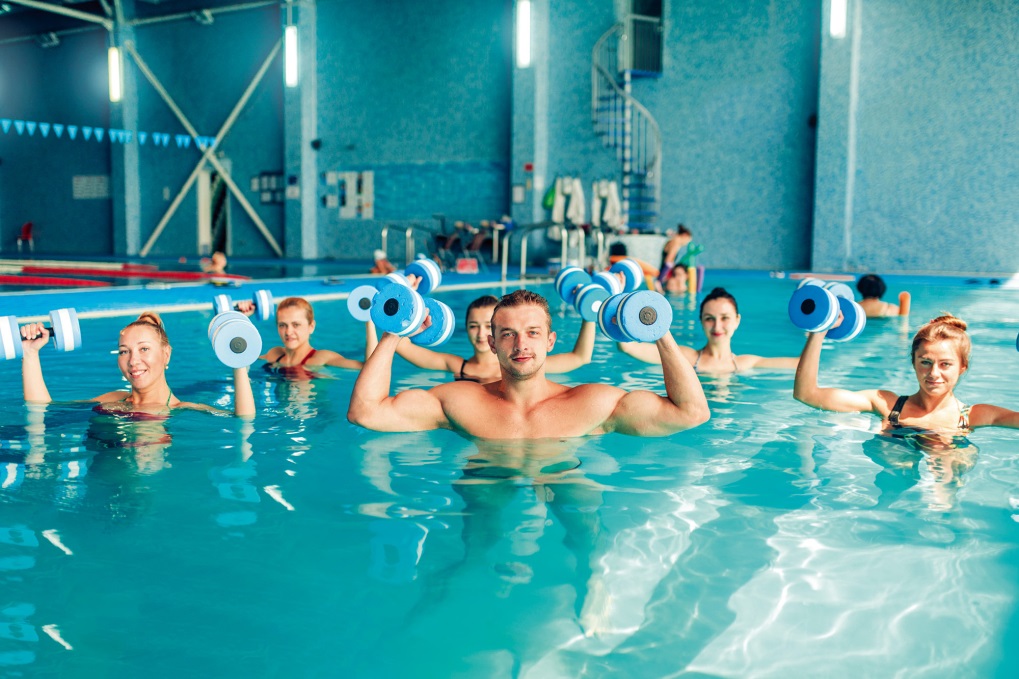 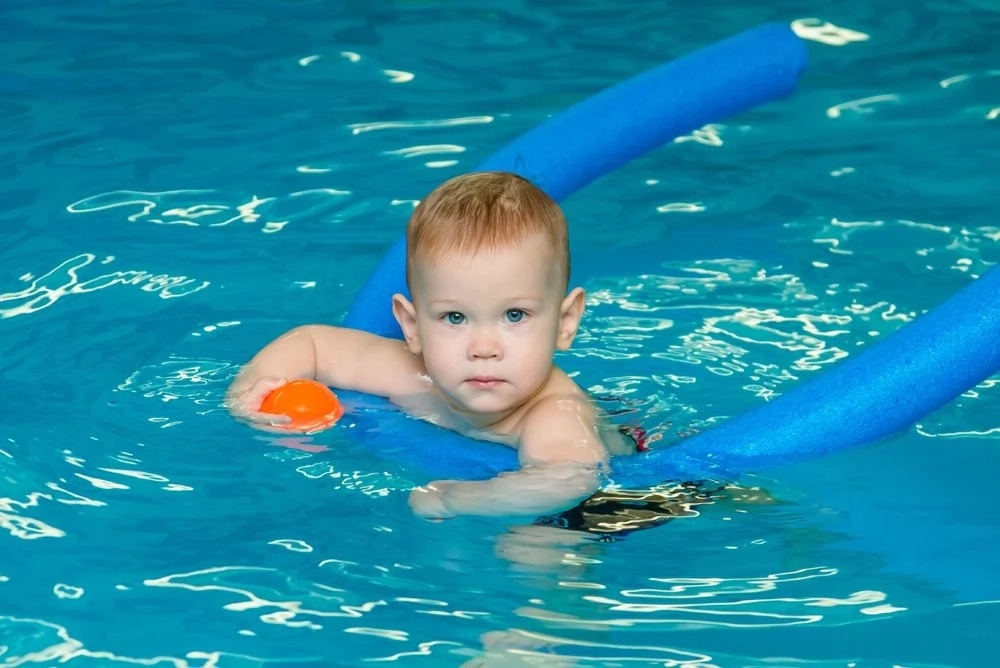 Завдання дисципліни:
Поглиблене вивчення дидактичних закономірностей, властивостей і явищ взаємовідносин людини і водного середовища, в тому числі інваліда, вивчення закономірностей формування і вдосконалення людини; можливостей його розвитку; впливу занять у водному середовищі на формування соціального статусу людини; особливостей становлення якісно нового більш високого від вихідного рівня життєвого самозабезпечення і підвищення фізичної, інтелектуальної та громадської активності.
Освоєння сучасних методів педагогічної гідрореабілітації, поліпшення фізичної та інтелектуальної підготовленості та оздоровлення інваліда різних статево-вікових груп та інвалідності.
Оволодіння наступними видами професійної діяльності: гідрореабілітаційної, оздоровчою, рекреаційно-дозволлєвої, спортивно-педагогічної, освітньо-професійної, корекційної та консультаційної, науково-дослідної та науково-методичної, організаційно-управлінської.
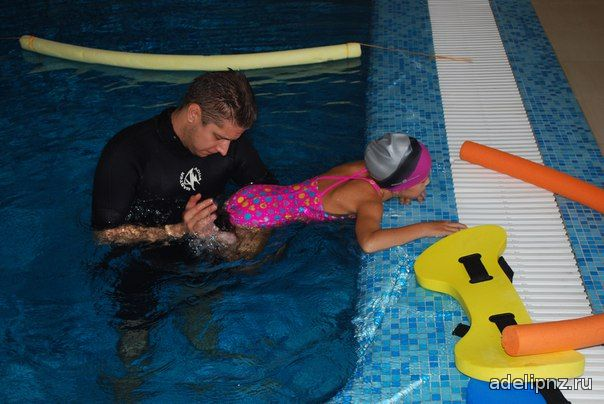 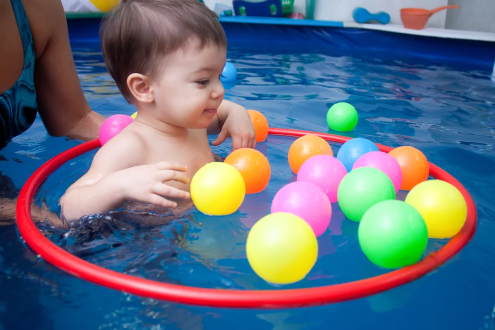 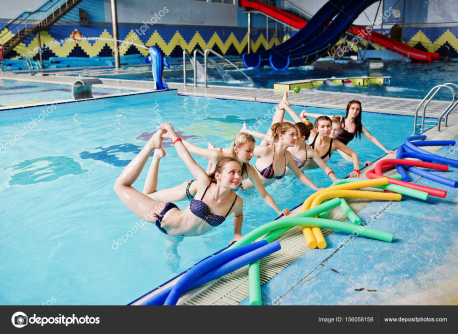 У разі успішного завершення курсу студент зможе:
реалізовувати завдання гідрокінезотерапії;
організовувати та проводити заняття з гідрокінезотерапії, дозувати навантаження;
розробляти й коригувати індивідуальні програми з гідрокінезотерапії відповідно до показань і протипоказань;
складати комплекси фізичних вправ у воді з урахуванням характеру травми або захворювання та організовувати їх виконання;
оцінювати лікувально-профілактичний вплив на організм хворого гідрокінезотерапевтичних процедур, контролювати стан пацієнтів;
використовувати гідрокінезотерапевтичне обладнання;
забезпечувати оптимальні умови для застосування гідрокінезотерапії;
демонструвати фізичні вправи гідрокінезотерапії та дохідливо пояснювати техніку й особливості їх виконання.
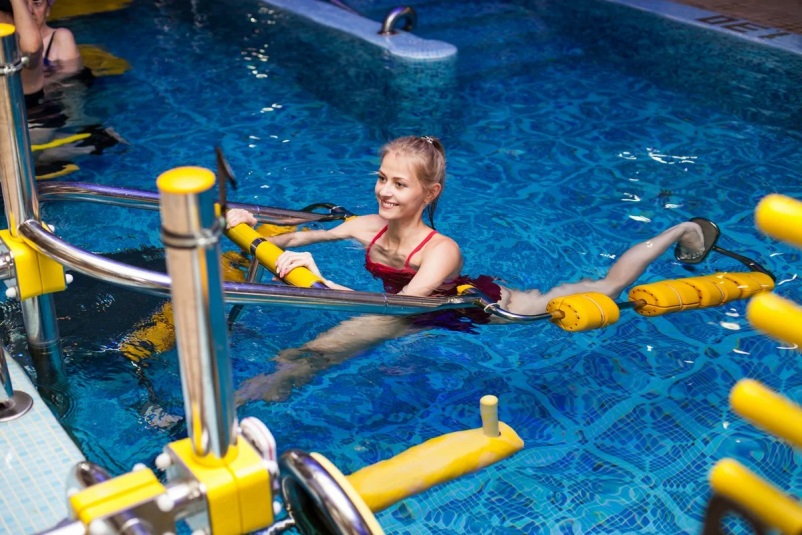 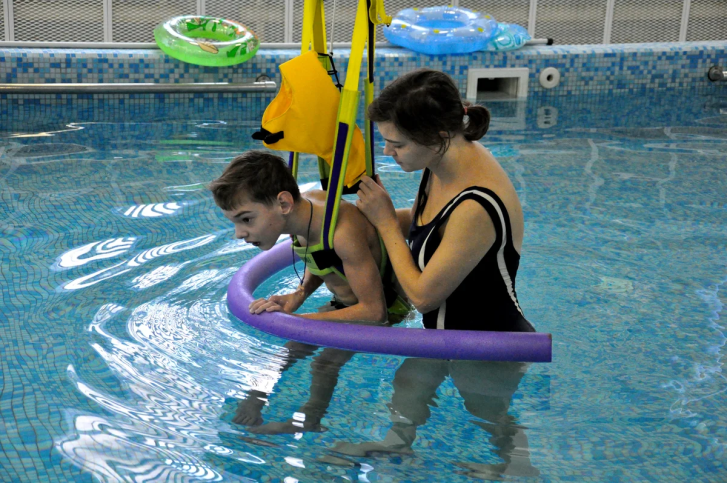 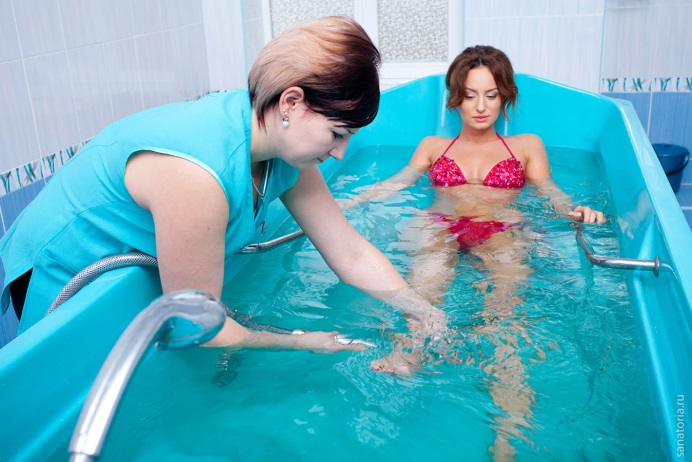 Успіхів у навчанні!
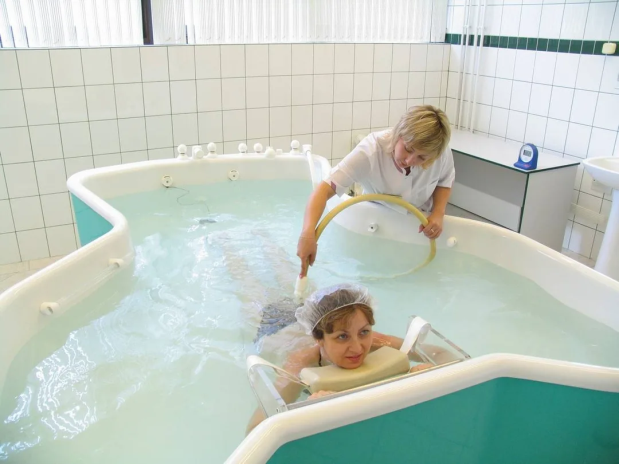 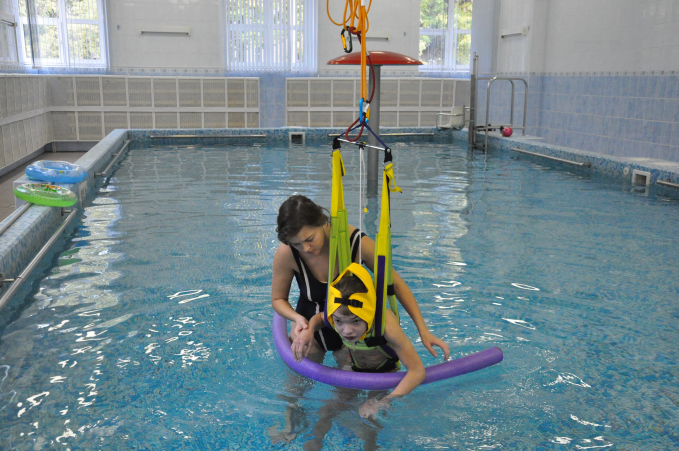 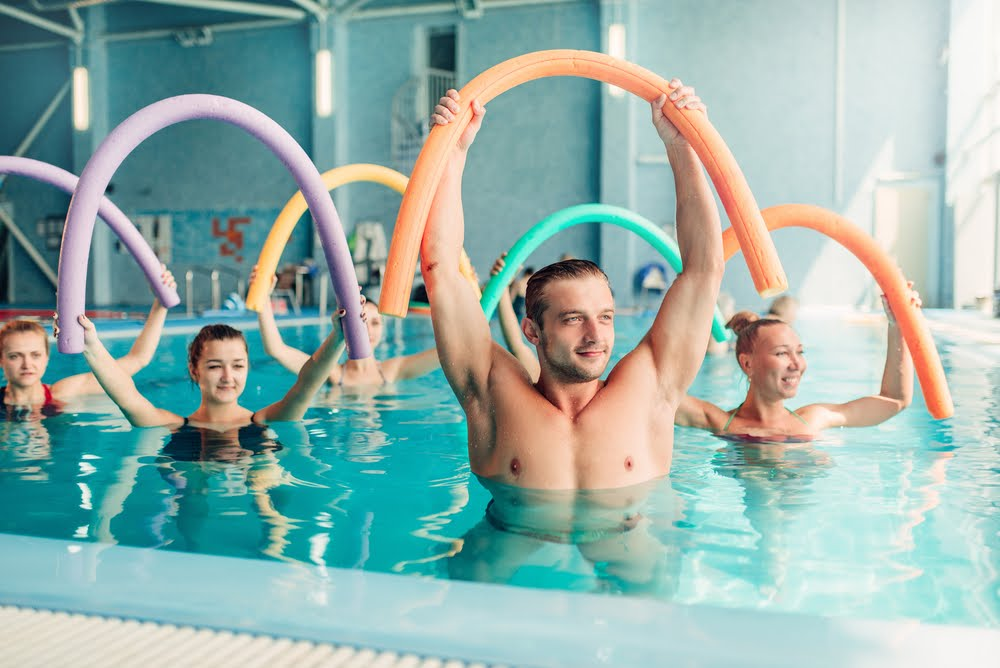 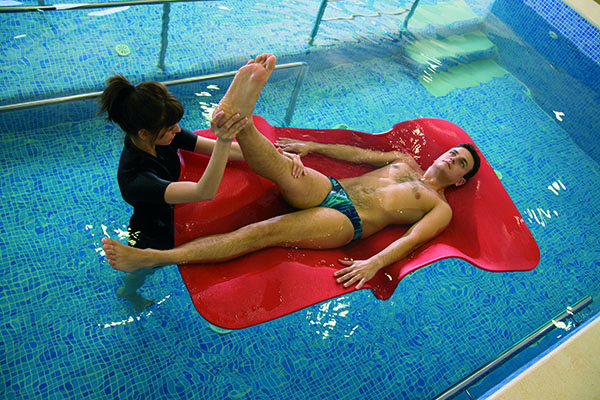 Гідрокінезотерапія — різноманітні способи зовнішнього застосування вод із лікувальною та профілактичною метою, загальними властивостями яких є температурний, механічний та хімічний впливи.
Формування реакцій-відповідей організму на вплив водолікувальних процедур відбувається складним рефлекторним шляхом, головна роль у якому належить ЦНС. Через подразнення шкіри шляхом рефлексу здійснюється вплив на досить важливі процеси в організмі — теплорегуляцію та обмін речовин, серцево-судинну, нервову таендокринну системи, дихальну функції та процеси імунітета.
Процедурами гідрокінезотерапії є: виконання фізичних навантажень у воді (басейн, душ, ванни, обмивання, обтирання, обливання, укутування).

Вологе укутування - лікувальний вплив на тіло пацієнта гідрофільної тканини, змоченої водою кімнатної температури.
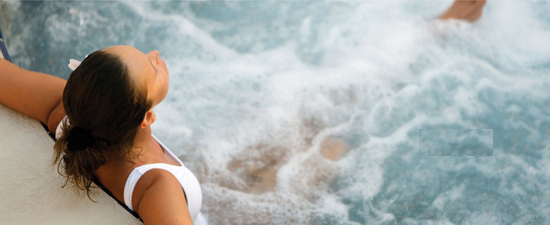 Гідрокінезотерапія - це древня лікувальна і омолоджуюча процедура, яка сягає своїм корінням далеко в античність: у багатьох віруваннях і міфах вода була наділена божественною цілющою силою.
виділяють: пиловий, дощовий, голчастий, циркулярний, віяловий, струєвом (Шарко, шотландський) душі.
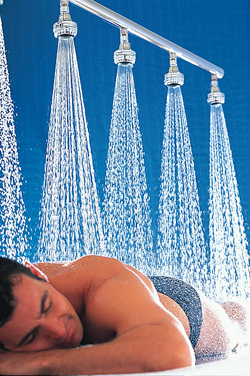 За тиском струменя виділяють душі: Низького : дощовий, голчастий і пиловий. Середнього : циркулярний і висхідний. Високого: струєвий душ Шарко, шотландський і віяловий. Залежно від температури  : холодні (нижче 20 ° С), прохолодні (20-31 ° С), індиферентні (32-34 ° С), теплі (35-36 ° С)  гарячі (37 ° С і вище)
Першим гідротерапевтом був придворный лікар Гая Юлія Цезаря, Антоній Муза, вилікувавший хворого римського імператора дуже незвичним  способом - холодними припарками.
Підводний душ-масаж - водолікувальна процедура, при якій тіло хворого, занурене у ванну, масажують струменем води, яка подається під тиском через шланг.
Гідрокінезотерапія-плавання та лікувальна гімнастика у воді
Бальнеотерапія-лікування мінеральною   водою.
Обливання-це профілактична процедура, механизм якої  міститься у краткочасному впливу на  организм води низкої температурой;
Термальне водолікування- гідротерапія підземними водами при температурі 37-42 градусів Цельсія;
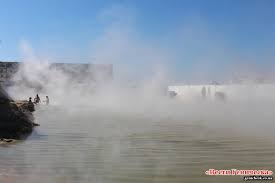 Сауни і парні: вплив на на організм пари високої температури
Успіхів у навчанні
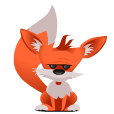